Walton-le-Dale High School
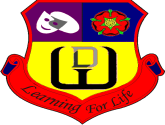 An Introduction to Work Experience
01772 335 726 p.wall@waltonledale.lancs.sch.uk
Walton-le-Dale High School
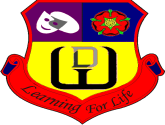 WORK EXPERIENCE DATES

Monday 6th July to 
Friday 10th July 2020
Walton-le-Dale High School
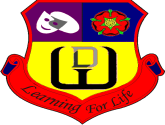 The benefits for your young person;
An insight into the world of work
A chance to try an area of employment
Gain valuable employability skills
An entire week away from school!
Walton-le-Dale High School
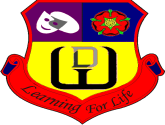 The benefits for the employers;
Opportunity to shape the future workforce  
Raising the profile of a company in the community 
Reduce future recruitment cost
Builds links with schools
Help employers to understand changes in Education
Walton-le-Dale High School
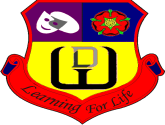 Education Business Partnership
The school works in partnership with the EBP

They provide the link between employers and the school 

Undertake health and safety checks on employers’ premises

Agree job descriptions
Walton-le-Dale High School
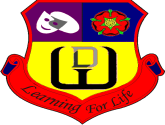 Finding a placement;
How to help?
Talk to your young person about what they would like to try.
Students are required to find their own placements

 Find and contact the employer

 Obtain a completed self placement form and a copy of the Employer Liability Insurance document 

 In school assistance will be given to students who experience obstacles or difficulties
Walton-le-Dale High School
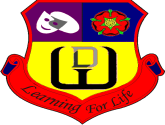 Paperwork
Students complete: 
Self placement form and obtain Employer Liability Insurance Documents 
Return these to school completed by Monday 2nd December 2019

Students will receive: 
A job description - parents sign to accept- April
A placement agreement -parents, employers and student sign- May/June
Walton-le-Dale High School
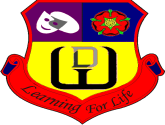 How to prepare?
Once the placement is confirmed, check with your young person that they understand that they must:

Telephone to arrange an interview
Work out a method of transport and possible costs
Find out about packed lunches or canteens
Find out what to wear
Check start and finish times
Work Experience Preparation morning in school on Tuesday 16th June 2020
Walton-le-Dale High School
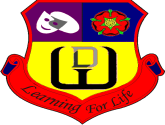 Health and Safety
Every organisation has its own rules,  but students are responsible for their own actions, so they must:
Act responsibly 
Be tidy
Follow the Health and Safety rules 
Only use equipment on which they have been trained
Walton-le-Dale High School
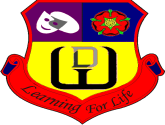 Who to talk to?
In school Mrs Wall is the designated person who will be able to give you key information about work experience

All communication regarding work experience must go through the school and not the EBP
Walton-le-Dale High School
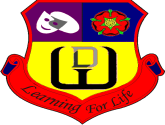 An Introduction to Work Experience
01772 335 726 p.wall@waltonledale.lancs.sch.uk